بسم الله الرحمن الرحیم
تأمین مالی بخش مسکنبازار رهن
حسین عبده تبریزی
میثم رادپور
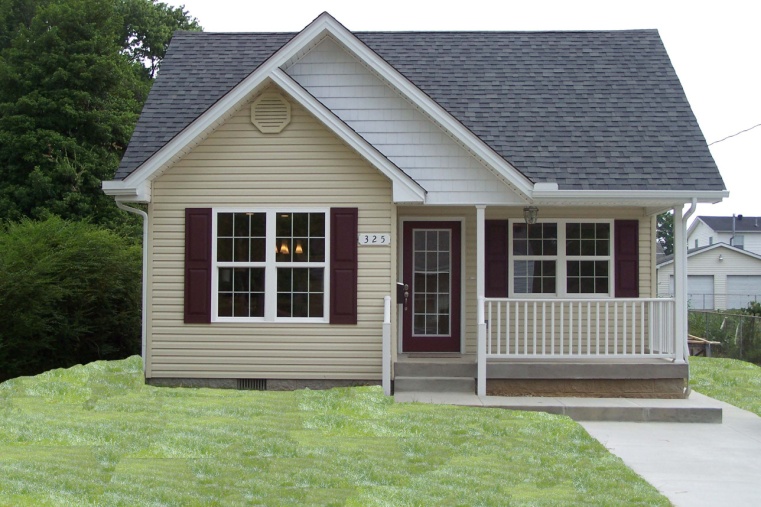 اول بار ارائه در کلاس مباحث منتخب مالی، دانشکدۀ اقتصاد و مدیریت
دانشگاه صنعتی شریف

پانزدهم آبان ماه  1390
بازار مسکن
طرف عرضه و تقاضا
3
بازیگران بازار مسکن
4
طرف عرضه
5
طرف تقاضا
6
تأمین مالی مسکن
ابزار و بازارها
7
تأمین مالی
8
تأمین مالی ساخت و ساز
9
تأمین مالی خرید مسکن
10
تأمین مالی خرید مسکن
11
انواع غالب وام‌های رهنی
12
انواع غالب اوراق بهادار با پشتوانۀ رهن
13
نقش MBS در تأمین مالی خرید مسکن
فروش اوراق
فروش رهن‌ها
وجوه
وجوه
14
تعامل بانک و بازار در تولید MBS
15
نهادهای دولتی فعال در بازار رهن
16
اوراق بهادار با پشتوانۀ رهن
الگوی جریان نقدی
17
فاصله از دارایی واقعی
الگوی جریان‌های نقدی
19
ریسک جریان‌های نقدی
20
ریسک پرداخت پیش از موعد (Prepayment Risk)
21
با تشکر
22